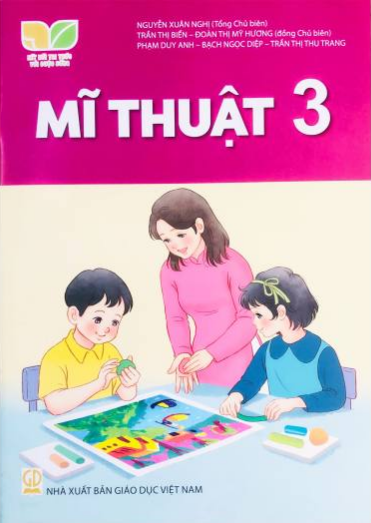 MĨ THUẬTLỚP 3
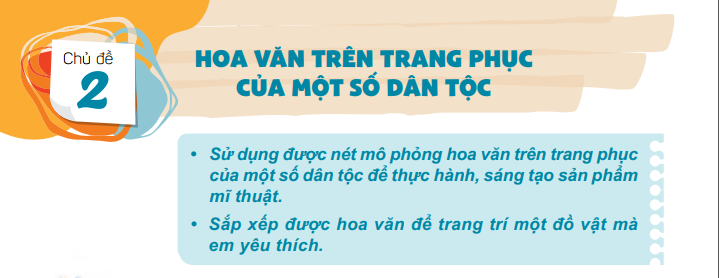 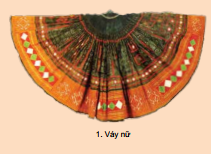 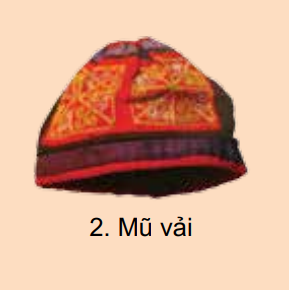 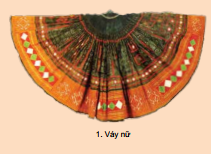 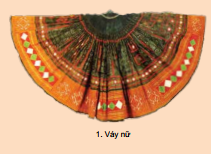 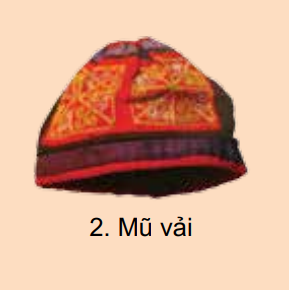 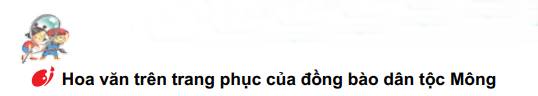 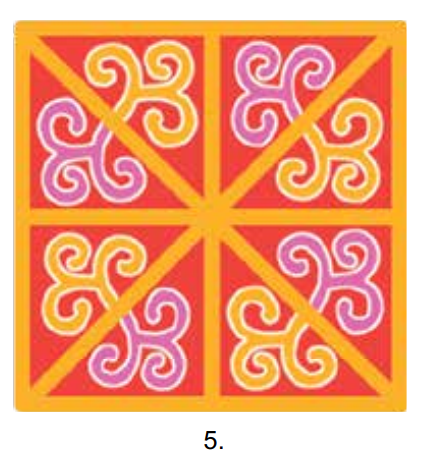 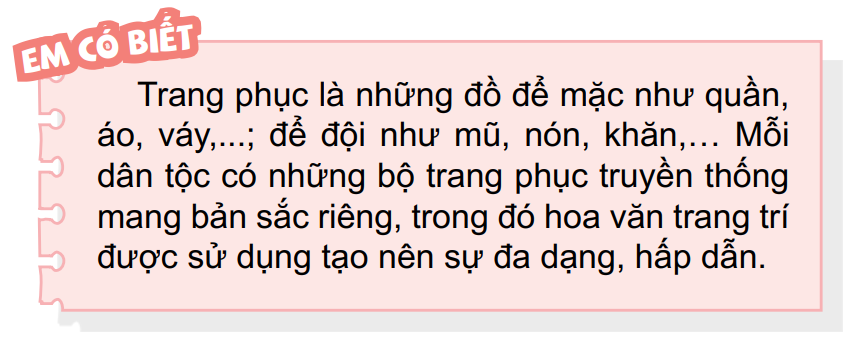 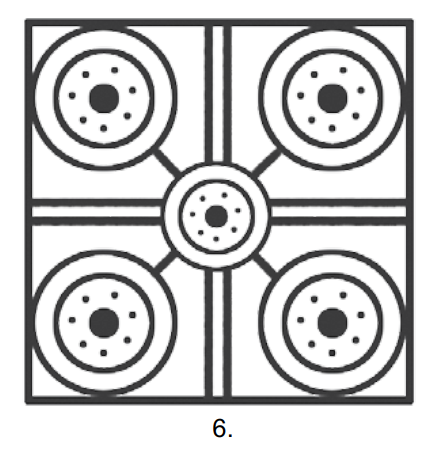 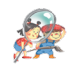 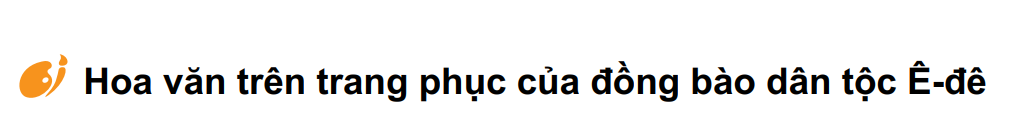 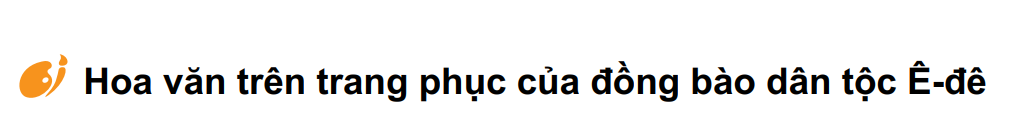 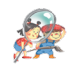 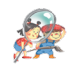 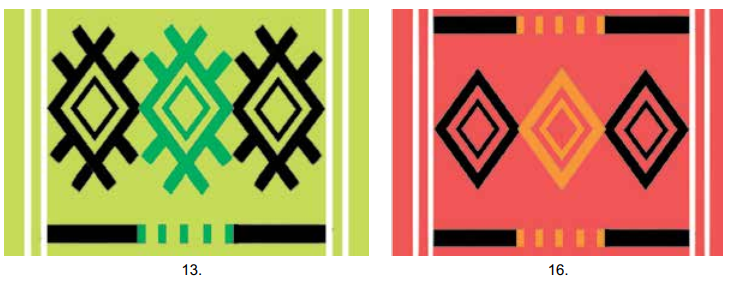 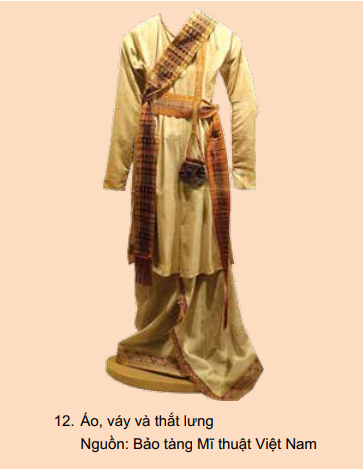 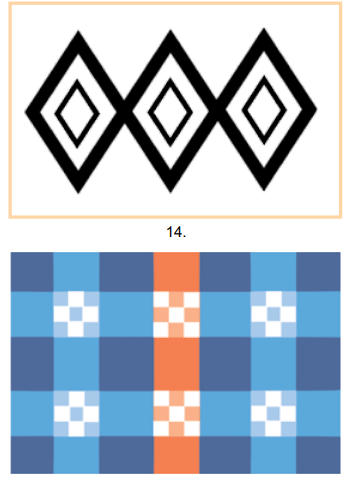 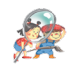 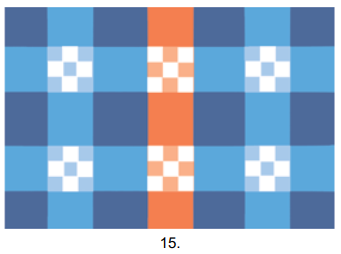 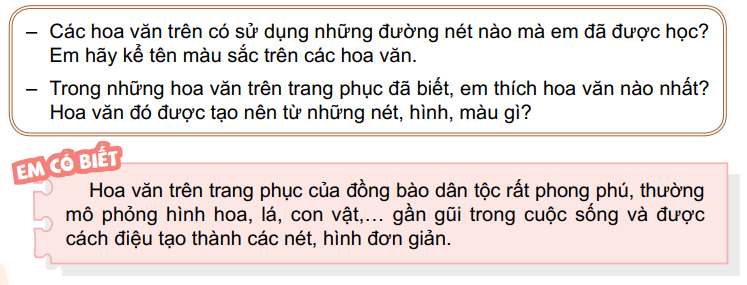 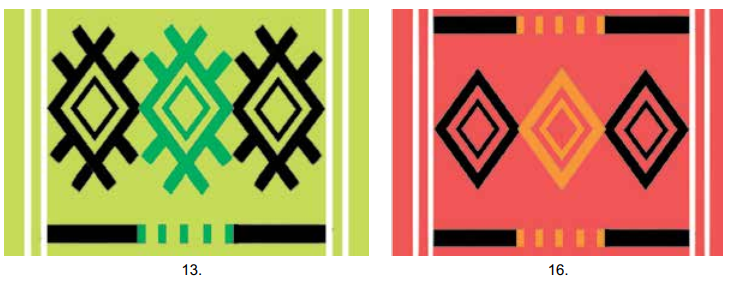 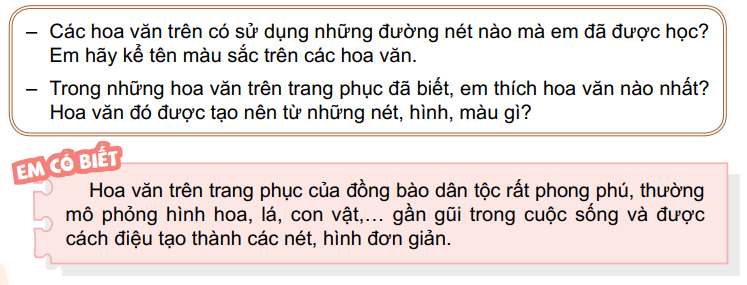 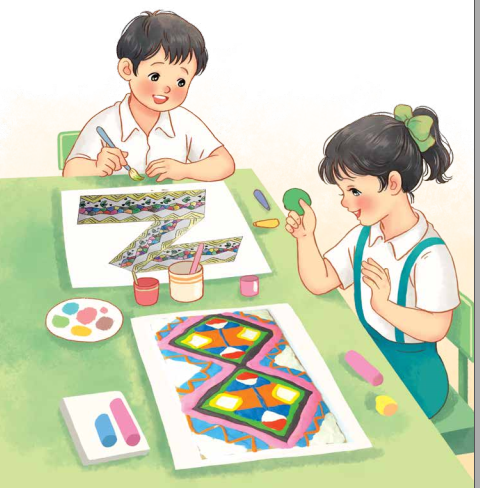 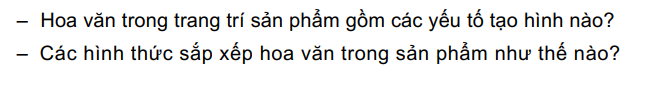 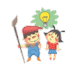 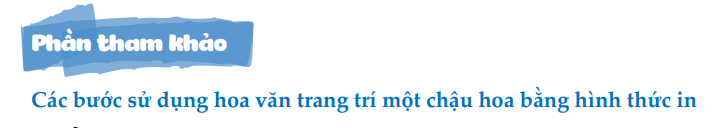 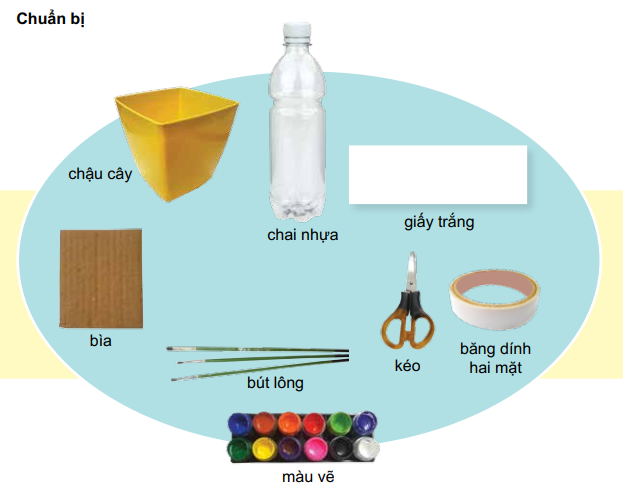 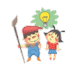 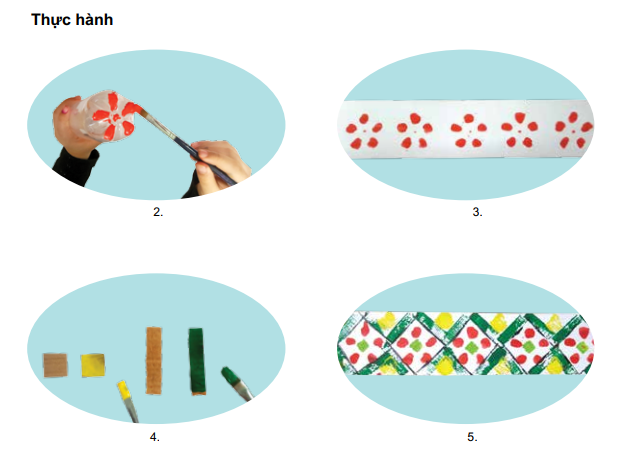 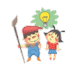 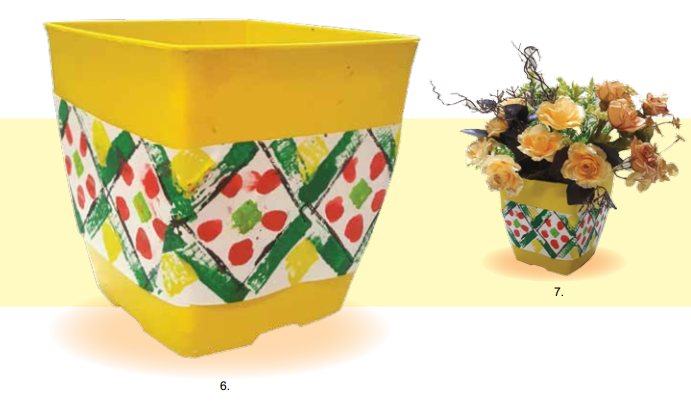